第零讲 课程简介
刘金飞        浙江大学网络空间安全学院
声明
课程中使用的许多图片和资源都是从互联网、其他课程材料上收集的，仅用于教育目的，版权属于原始所有者。

参考课程：
UChicago CMSC 35401: Topics in Machine Learning: The Interplay of Economics and Machine Learning (Winter 2024)
Harvard CS 236r (old CS 286r): Topics at the Interface between Computer Science and Economics: Value of Information and Data
Stanford CS 320: Value of Data and AI
目录
引言
课程信息
数据是二十一世纪的新石油
Data is the new oil.
——British data scientist Clive Humby, 2006
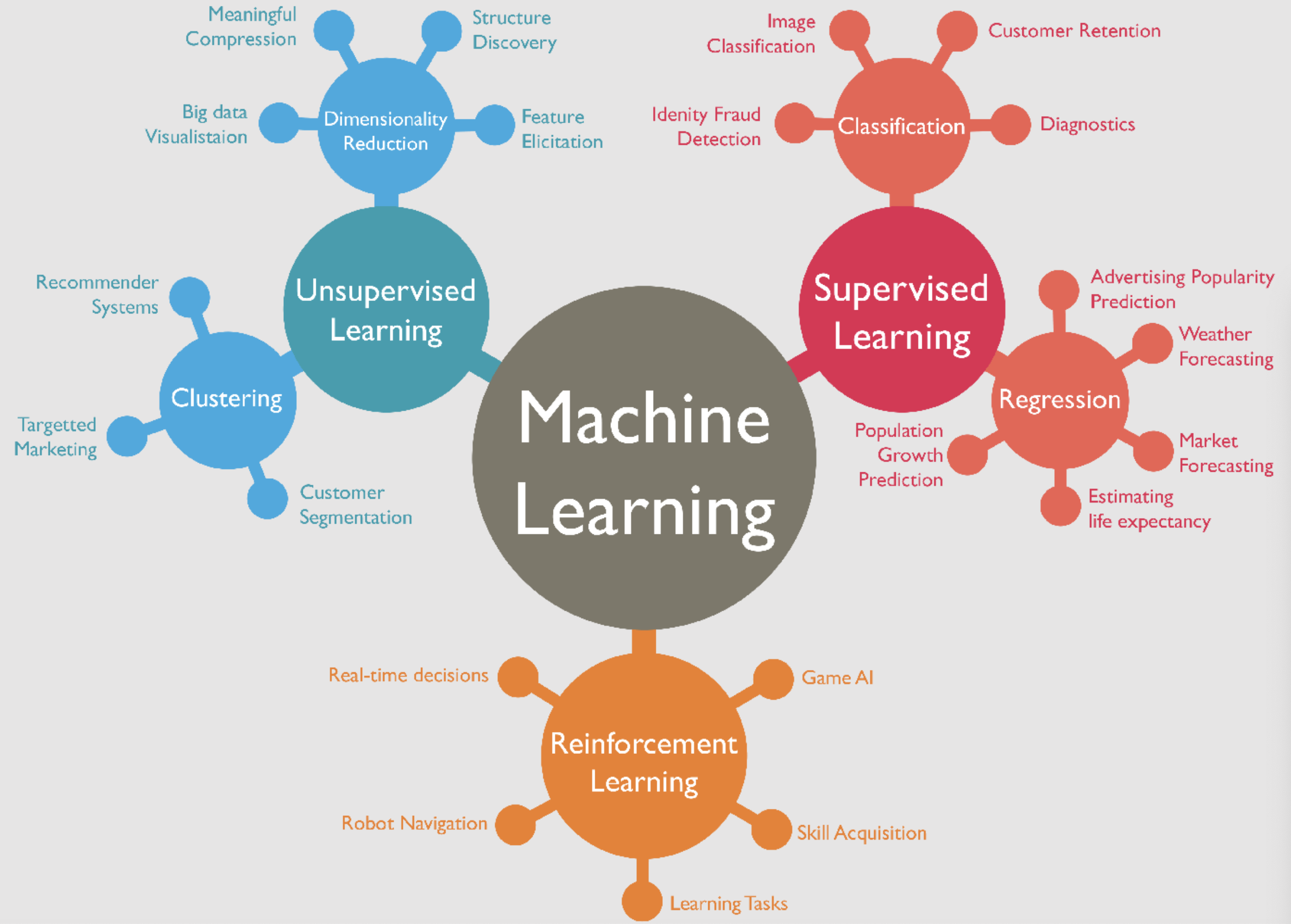 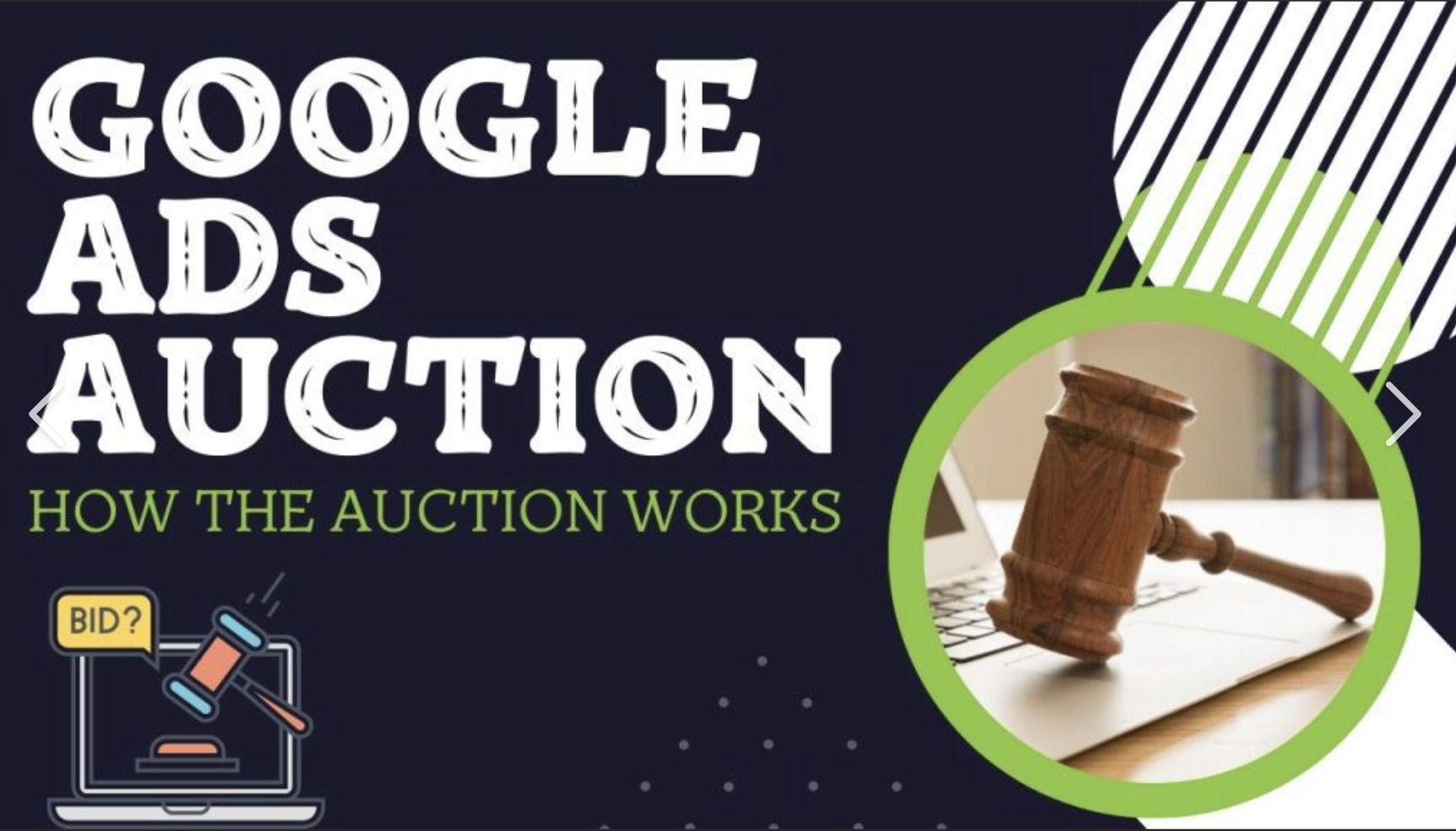 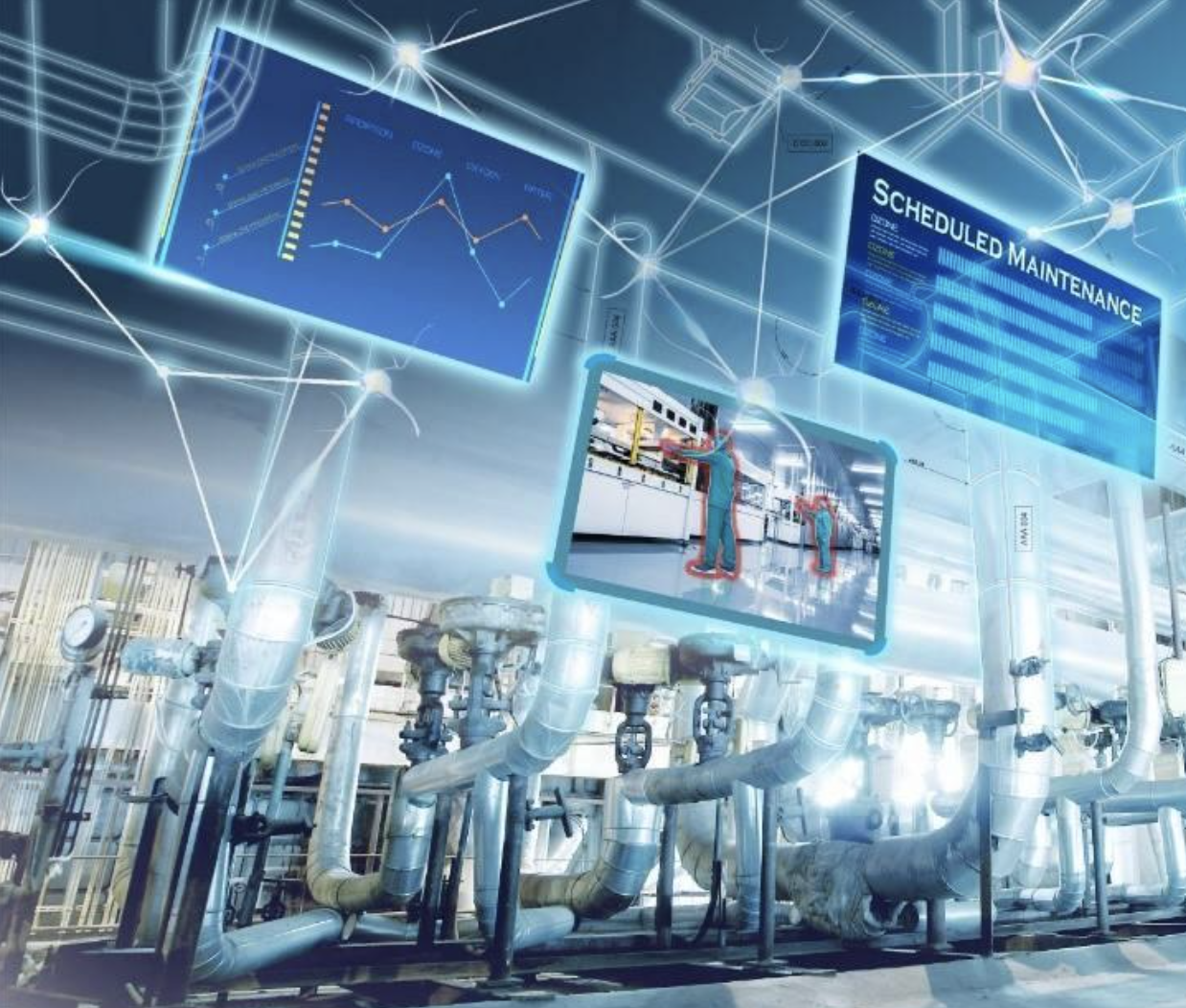 机器学习离不开数据
广告推荐与拍卖离不开数据
产业数字化离不开数据
数据是二十一世纪的新石油
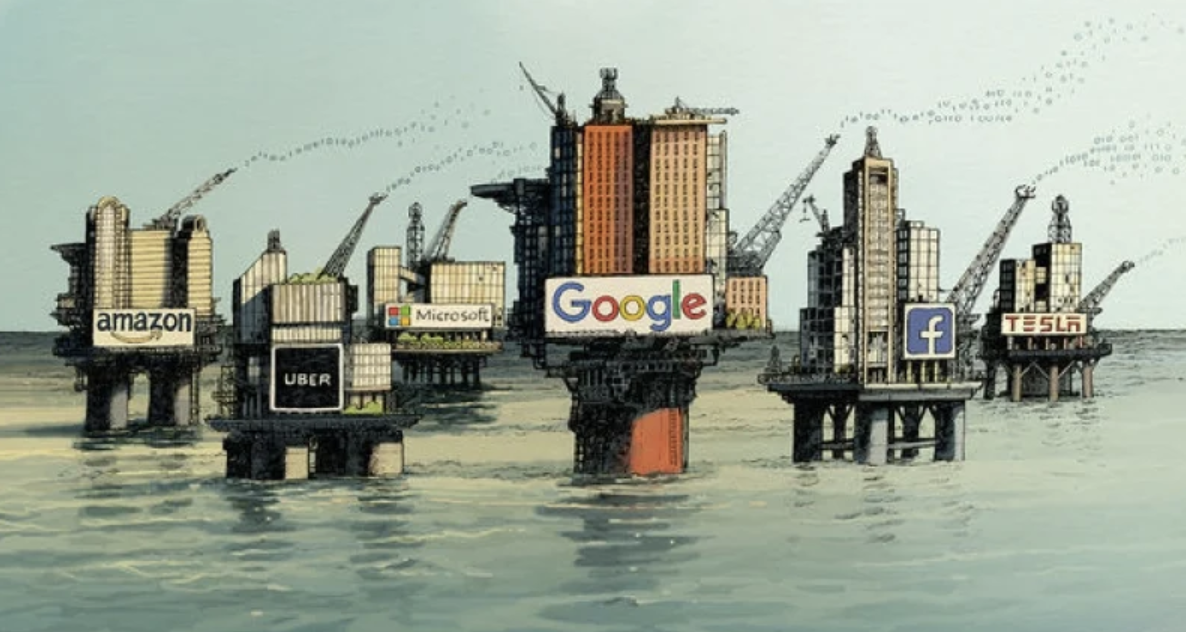 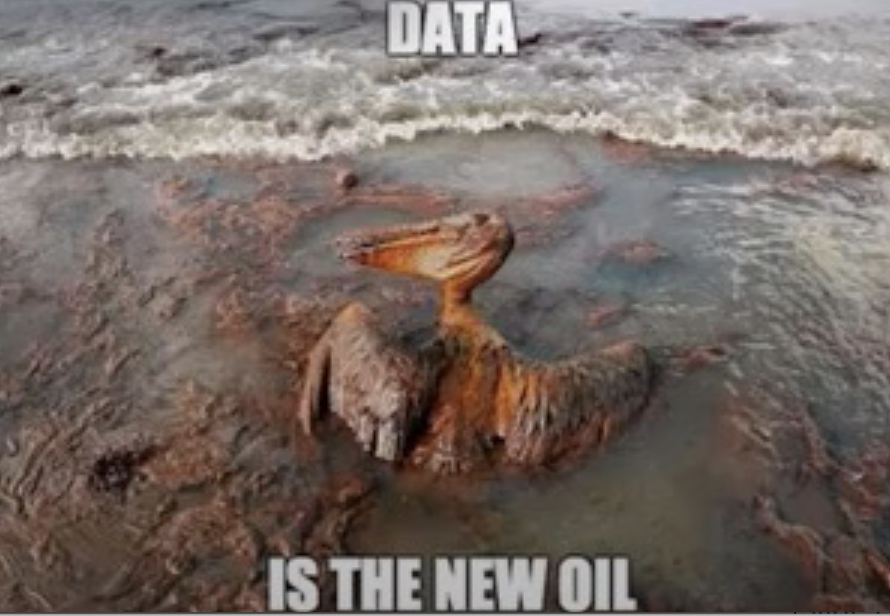 大数据时代的挑战
挑战一：数据的收集与整理（Data Acquisition）
石油在使用前也需要提炼加工
数据的聚合，有利于打破数据孤岛
处理不善，容易形成“数据沼泽”
从数据到智慧的流程如图
深入理解，指导决策
智慧
wisdom
知识knowledge
对信息的理解
信息
information
有组织的数据，更加清晰
数据
data
未经加工的原材料
大数据时代的挑战
挑战二：如何保障数据的安全与合规（Data Security and Compliance）
数据泄漏风险大、成本高
数据滥用需要规范
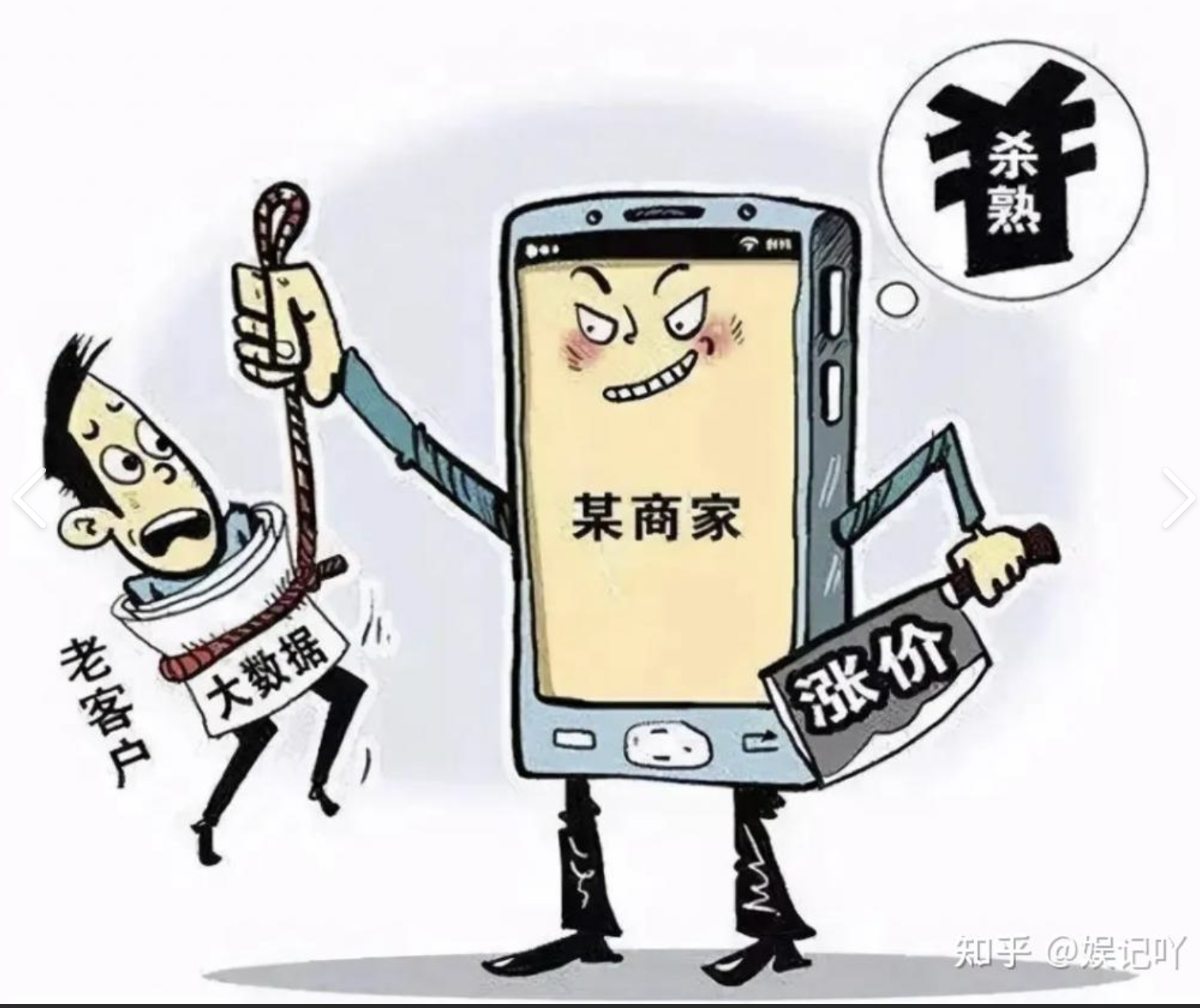 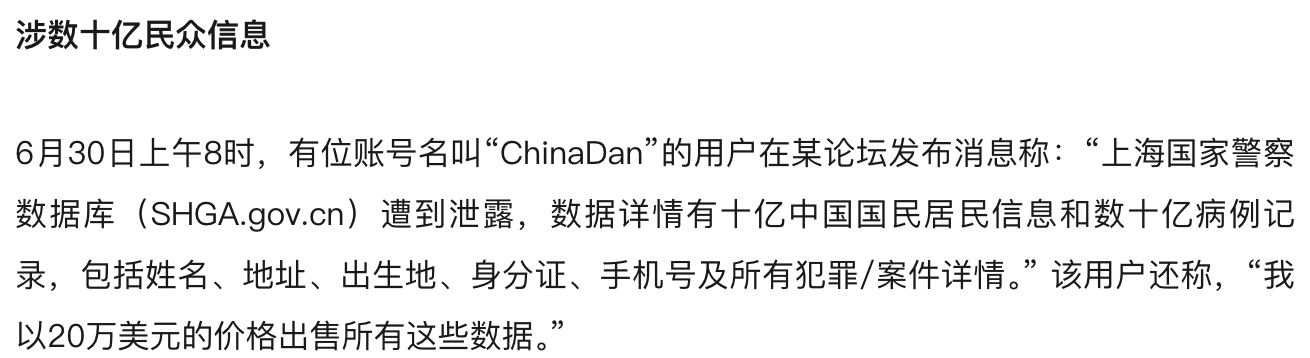 大数据时代的挑战
挑战三：如何将数据流动到最需要它的人手中？
数据市场（Data Market）
数据市场的基本架构？数据市场有哪些基本要求与设计目标？

挑战四：如何实施数据定价（Data Pricing）
数据定价与传统定价的区别？有什么新的要求？
如何设计适合于数据的定价机制？

挑战五：如何衡量数据的价值（Data Valuation）
Data Shapley
如何解决 Shapley 值的计算困难性？
Data Shapley 如何应用于提升机器学习模型准确率？
课程时间安排
课程目标
了解数据要素市场这一新兴交叉学科的前沿知识
涉及经济学、博弈论与机制设计、数据库系统、机器学习、理论计算机、数据安全......
掌握数据要素市场这一新兴交叉学科各方向的研究基础
Data acquisition, data security, data pricing, data valuation......
培养基本的文献阅读能力，综合运用目前所掌握的思维、编程能力
课程综合实践的意义所在
目录
引言
课程信息
基本信息
7 月 1 日至 7 月 14 日，两周时间（10 个工作日），全天课程
每天上午知识讲授，下午完成作业
上午：9:00 - 12:15，紫金港北 4-217
下午：14:00 - 17:15，紫金港 1-2 机房，141-217 号，自由安排
课程网站
学在浙大平台：https://courses.zju.edu.cn
教师：刘金飞
jinfeiliu@zju.edu.cn
助教：吴一航
yhwu_is@zju.edu.cn
亦可在钉钉群中提问或私戳
参考书籍
本课程涉及领域较新，且为交叉领域，暂无系统性全面覆盖的书籍。
学在浙大会给出每次课程相关的论文与阅读材料
如果对计算经济学感兴趣，以下是参考教材：
《斯坦福算法博弈论二十讲》[美] 蒂姆·拉夫加登
algorithmic game theory, Noam Nisan, Tim Roughgarden, Eva Tardos, Vijay V. Vazirani
《博弈论》[以] 迈克尔·马希勒，埃隆·索兰，什穆埃尔·扎米尔
《博弈论：矛盾冲突分析》[美] 罗杰·迈尔森
《拍卖理论》[美] 维佳·克里斯纳
《微观经济理论》[美] 安德鲁·马斯-克莱尔，迈克尔·D·温顿，杰里·R·格林
......
《数据要素市场概论》人民邮电出版社
正在施工中，敬请期待......
课程要求与考核
预修要求
微积分，线性代数，概率论（Street Fighting Mathematics!!!）
编程基础课程（不限制编程语言）
算法类课程
非预修要求：经济学与博弈论基础，数据库系统，数据安全与密码学......
考核要求
课堂表现 15 pts
上午可能会有讨论题或其它互动等，下午进行自主学习
平时作业 45 pts
上课讲授的内容的变式，或是经典论文的改编
Be comfortable with proofs
大作业 40pts

不要担心成绩！认真学习一定会有收获和好的结果！